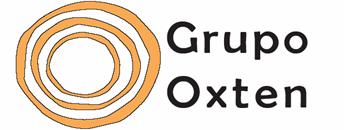 Presentación de servicio Pos-venta
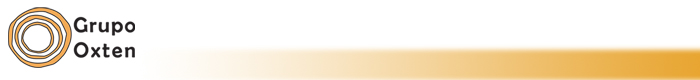 Portal de Servicio Pos-Venta
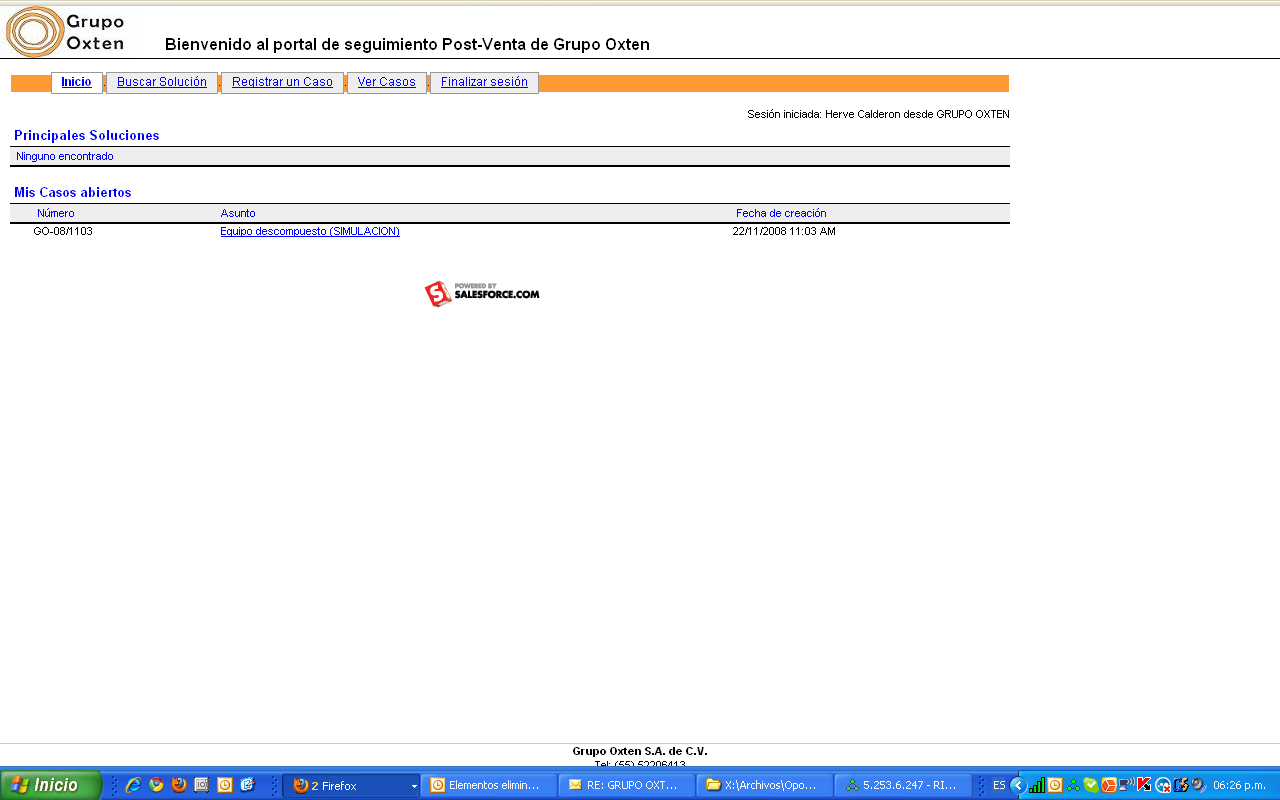 Indica el número de caso abierto. Se puede preguntar por teléfono el estatus o bien hacer un comentario en el mismo.
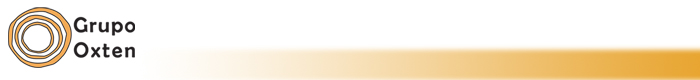 Registrar un caso
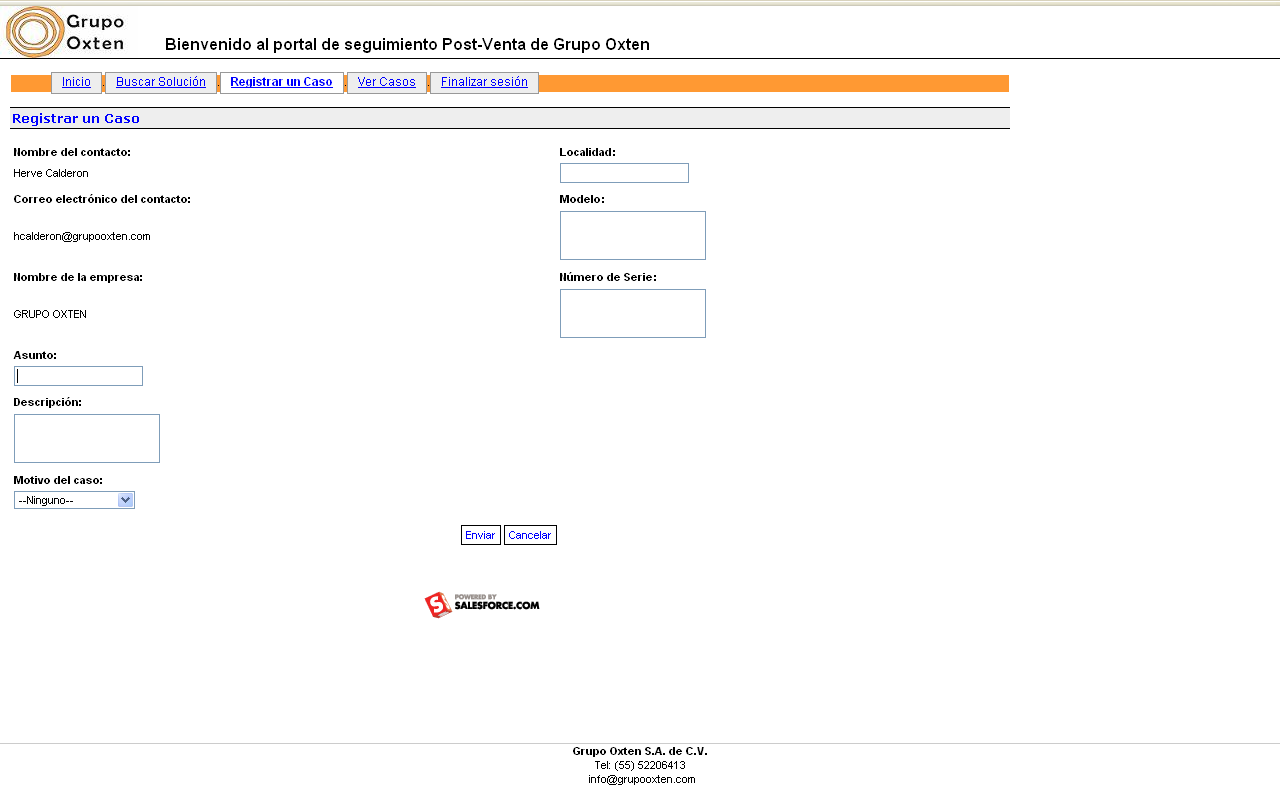 Se puede poner el asunto y descripción del problema. Es importante poner el modelo y número de serie del equipo.
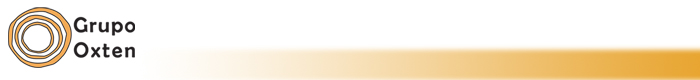 Consulta de un caso
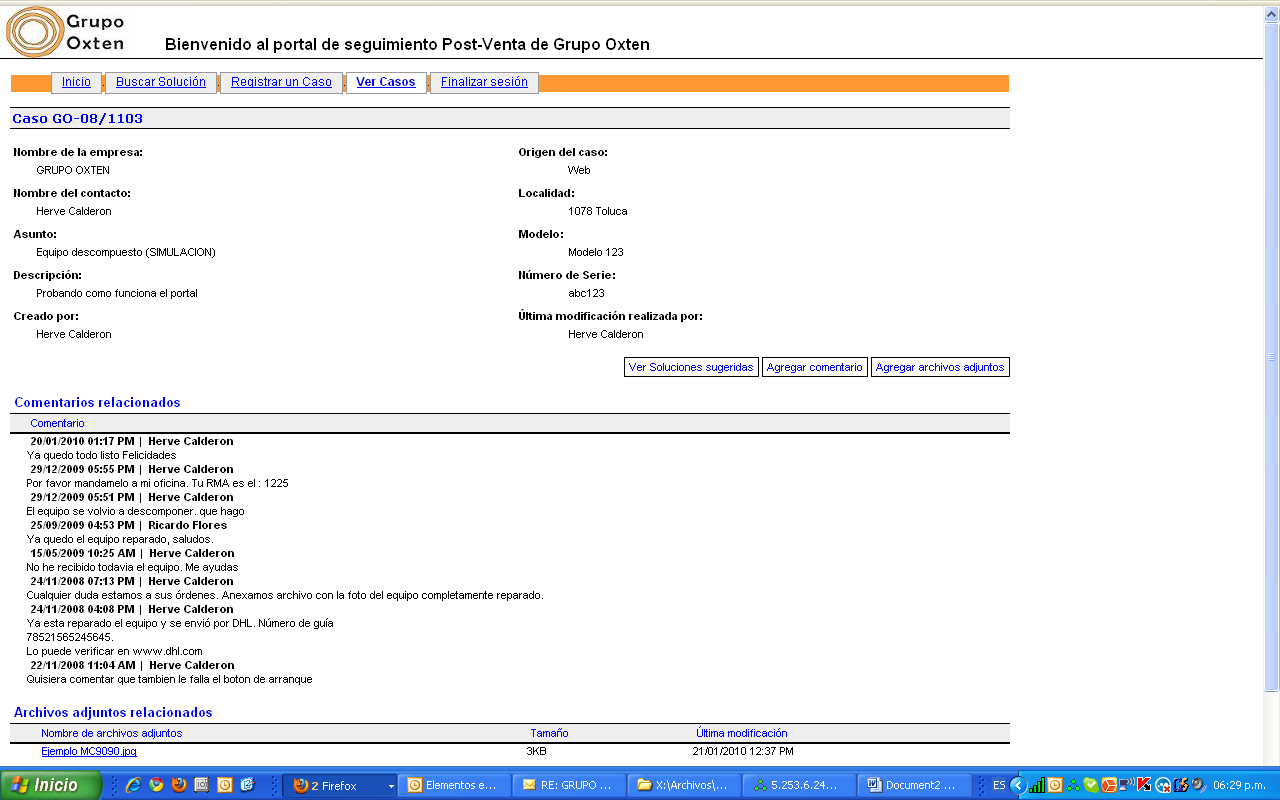 Aquí se pueden verificar los comentarios hechos por el personal de Grupo Oxten y del cliente.
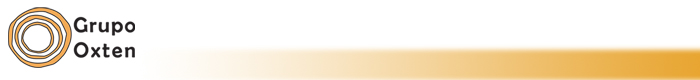 Soluciones sugeridas
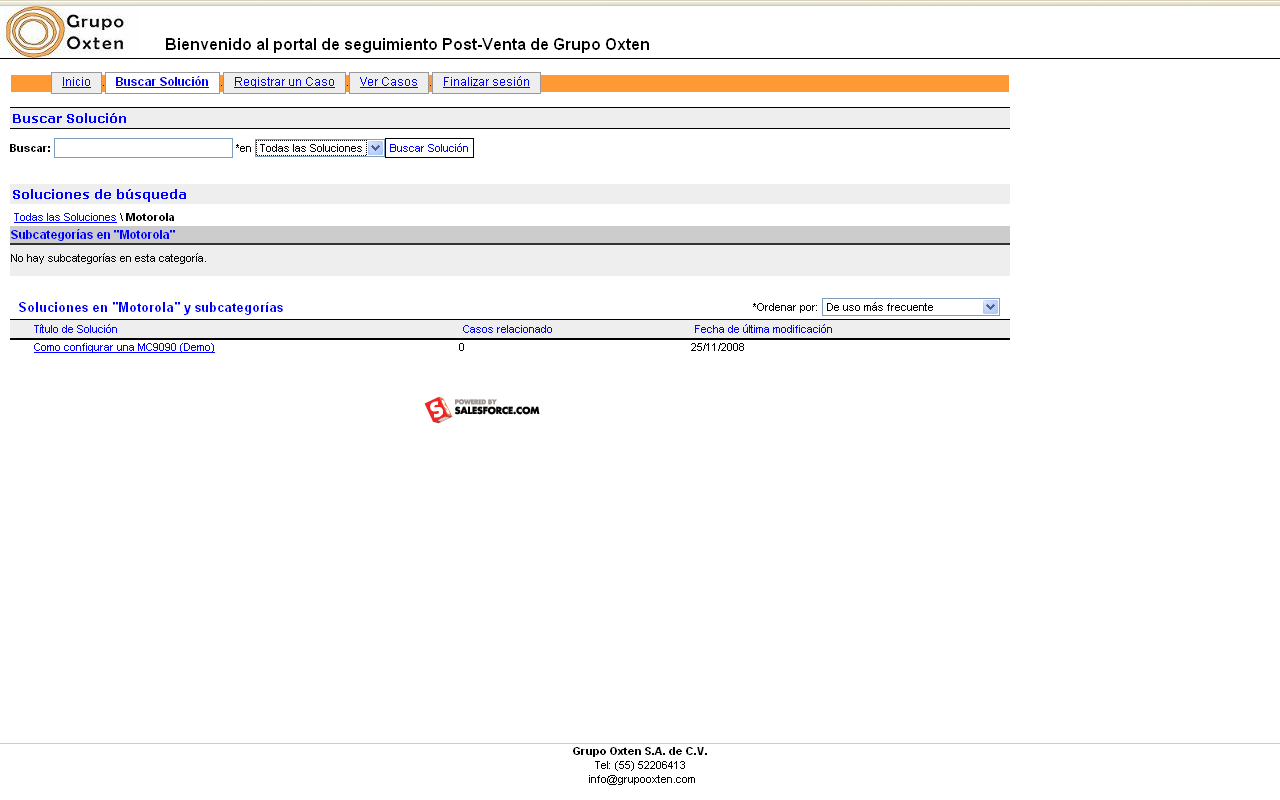 Aquí se pueden encontrar documentos con soluciones frecuentes.
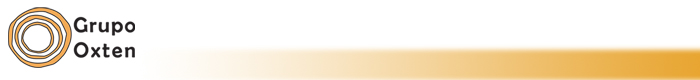 Aviso al cliente por correo
Se envían correos automáticos al cliente, informándole sobre el avance del caso.
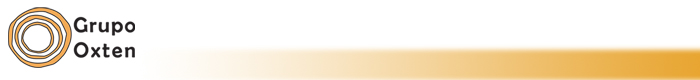